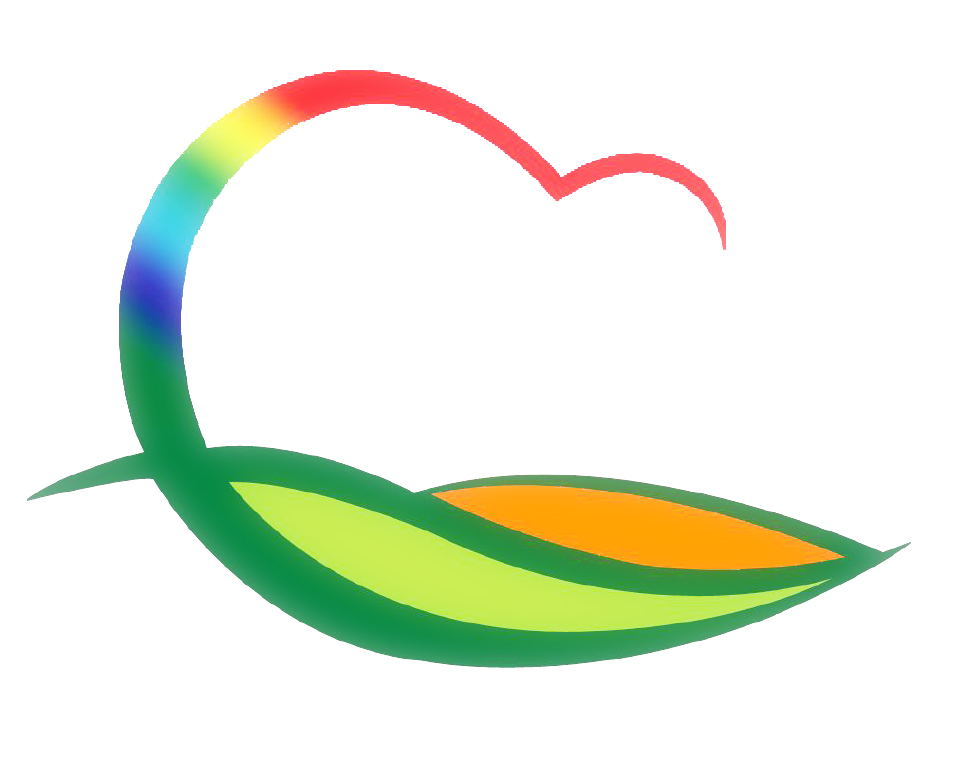 기획감사관
7-1. VR 활용 사업제안 설명회
6. 7.(월) 15:00 / 상황실 / 사업관계자 및 관련부서 30명
  ※ 군수님 하실 일 : 회의참석
7-2. 제293회 영동군의회 제1차 정례회 개회
6. 8.(화) 10:00 [1차 본회의] / 의회 본회의장
주요안건
  - 예산결산 특별위원회 구성 및 운영계획서 승인의 건

    ※ 행정사무감사
  - 6. 9.(수) ~ 6. 16.(수) / 위원회 회의실
7-3. 대학 정책 자문위원회 긴급회의
6. 8.(화) 14:00 / 군청 상황실 / 위원 15명
대학 정책 관련 회의
7-4. 기재부 주관 2분기 소비·투자 집행 현장점검
6. 9.(수) 10:30 / 도청 소회의실 / 부군수 참석
2분기 소비투자 집행실적 및 집행률 제고방안 점검
7-5. 2021년 상반기 건설사업장 점검
6. 9.(수) ~ 6. 25.(금) / 감사팀장 외 1명, 군민감사관
도급액 5천만원 이상 건설공사
7-6. 행복마을사업 주민 선진지 견학
6. 10.(목) 09:00 / 증평, 괴산 / 마을별(용산,양강,심천) 3인 이내 
사례지 견학 및 단계별 발전전략 수립
7-7. 시군 감사 관련 부서장 영상회의
6. 10.(목) 16:00 / 영상회의실 / 도 감사관 주재
코로나19 상황대응 도 감사운영계획 변경, 현안사항 논의 등